স্বাগতম
পরিচিতি
মোঃ আব্দুল্লাহ                    
প্রভাষক
বিটঘর দানবীর মহেশচন্দ্র ভট্টাচার্য্য বিদ্যাপীঠ কলেজ 
বিটঘর,নবীনগর, ব্রাহ্মণবাড়িয়া
মোবাইলঃ ০১৭৫৭৩২৫১৫২
ই-মেইলঃ mdabdullahbd152@gmail.com
শ্রেণিঃ         একাদশ
বিষয়ঃ         সমাজবিজ্ঞান
অধ্যায়ঃ       প্রথম
মোট শিক্ষার্থীঃ৭০ জন
উপস্থিতঃ      ৫০ জন 
সময়ঃ          ৪৫ মিনিট
তারিখঃ         ০৭/০৬/২০২১
পূর্ব জ্ঞান যাচাই
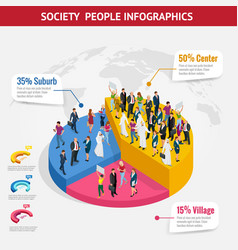 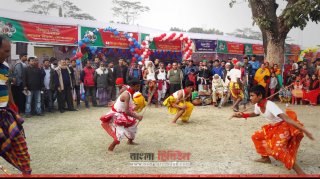 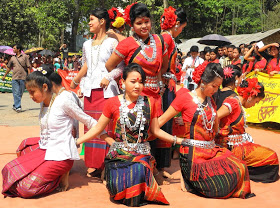 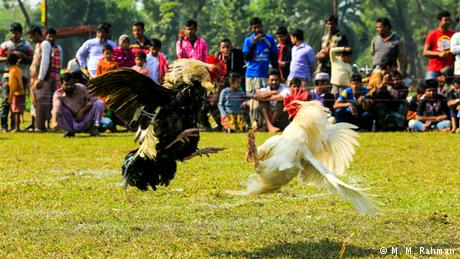 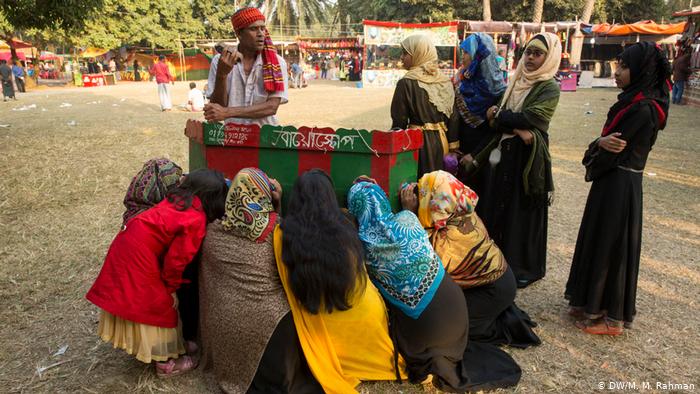 পাঠ শিরোনাম
বাংলাদেশের সমাজ ও সংস্কৃতি ।
শিখনফল
সমাজ কী বলতে পারবে।
 সংস্কৃতি কী বলতে পারবে।
বাংলাদেশের সমাজ ও সংস্কৃতি সম্পর্কে ব্যাখ্যা করতে পারবে।
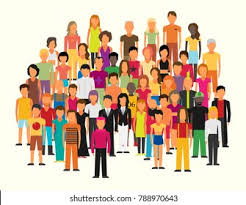 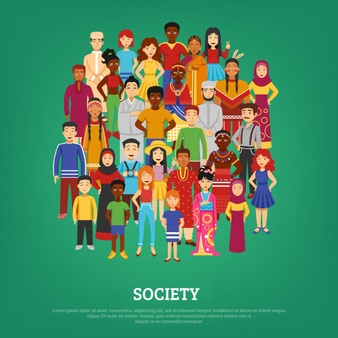 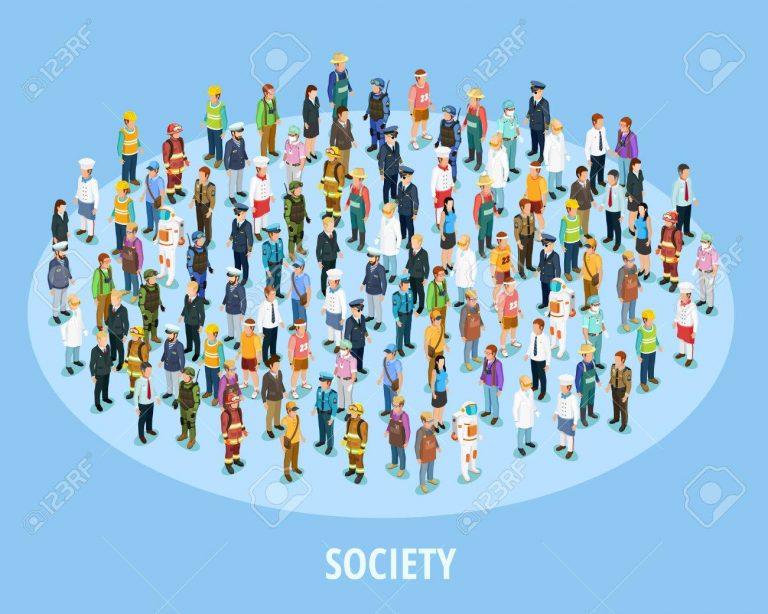 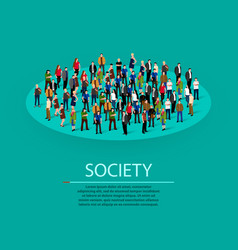 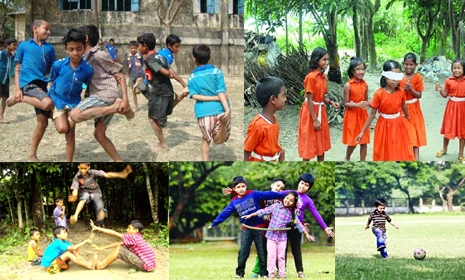 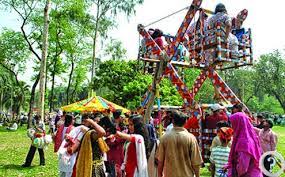 দলীয় কাজ
গোলাপ দলঃ সমাজ ও সংস্কৃতি বলতে কী বোঝ  ব্যাখ্যা কর।
শাপলা দলঃ বাংলাদেশের সমাজ ও সংস্কৃতি সম্পর্কে ব্যাখ্যা কর।
মূল্যায়ন
সমাজ কী?
 সংস্কৃতি কী?
বাড়ীর কাজ
বাংলাদেশের সমাজ ও সংস্কৃতি সম্পর্কে  ব্যাখ্যা কর।
ধন্যবাদ
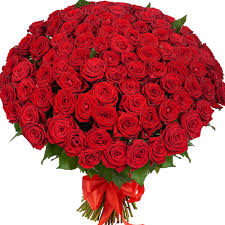